به نام  يگانه پروردگار
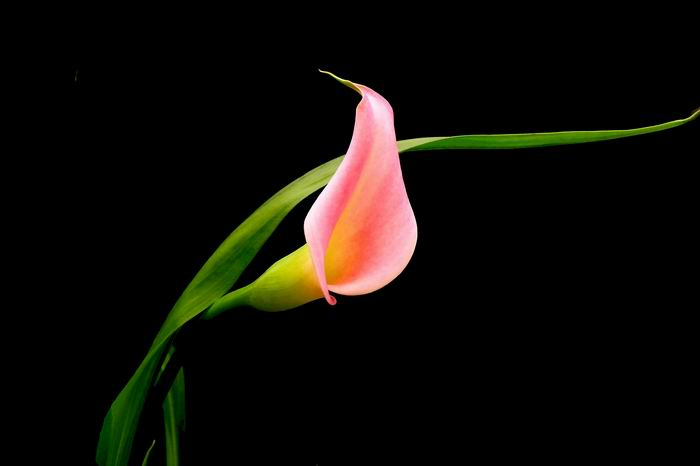 Research MethodologyMeasurement Errors
Davood Khalili, MD, MPH, PhD 
Department of Biostatistics & Epidemiology
Research Institute for Endocrine Sciences
Shahid Beheshti University of Medical Sciences
Davood Khalili
2
Measurement Error
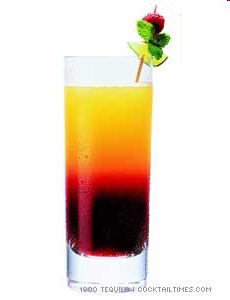 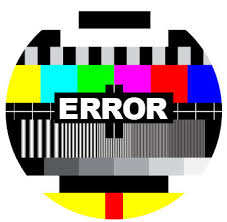 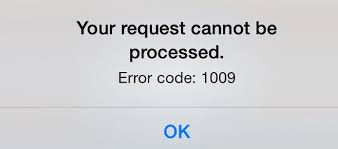 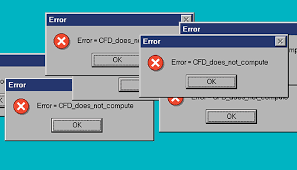 Davood Khalili
3
Errors in Research
Davood Khalili
4
Random Error
Deviations from the true value that
occur in a random chance pattern
the distribution of X with no random error
frequency
X
Davood Khalili
5
Random Error
Deviations from the true value that
occur in a random chance pattern
the distribution of X with random error
the distribution of X with no random error
frequency
X
Davood Khalili
6
Random Error
Deviations from the true value that
occur in a random chance pattern
the distribution of X with random error
the distribution of X with no random error
frequency
X
Notice that random error doesn’t 
affect the average, only the 
variability around the average
Davood Khalili
7
Systematic Error
Any process at any stage of inference which tends to produce results or conclusions that differ systematically from the truth
the distribution of X with no systematic error
frequency
X
Davood Khalili
8
Systematic Error
Any process at any stage of inference which tends to produce results or conclusions that differ systematically from the truth
the distribution of X with systematic error
the distribution of X with no systematic error
frequency
X
Davood Khalili
9
Systematic Error
Any process at any stage of inference which tends to produce results or conclusions that differ systematically from the truth
the distribution of X with systematic error
the distribution of X with no systematic error
frequency
X
Notice that systematic error does
affect the average -- we call this a bias
Davood Khalili
10
The Error Component
X
e
+
T
Two Components:

 er  (Random Error)

 es  (Systematic Error)
Davood Khalili
11
RELIABILITY AND VALIDITY
Reliable
Biased (Not valid)
Not reliable
Biased (Not valid)
Not reliable
Somehow valid
Reliable
Valid
In Random error  measurement is not reliable.

In Systematic error  measurement is biased (not valid).
Davood Khalili
12
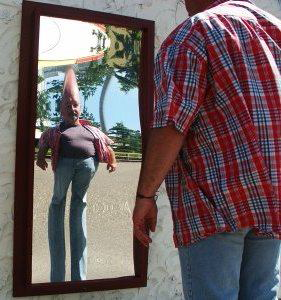 Davood Khalili
13
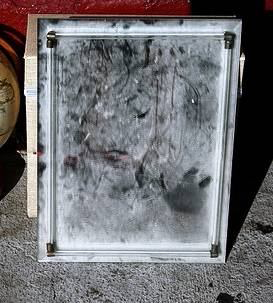 Davood Khalili
14
Errors in Research
Davood Khalili
15
Selection Bias
the way in which cases and controls, or exposed and nonexposed individuals, are selected such that an apparent association is observed
Reference Population
Study Sample
Davood Khalili
16
Selection Bias
Non-response Bias
Exclusion Bias
Berksonian Bias
Healthy worker effect
Differential losses to follow-up
Davood Khalili
17
Information  Bias
a systematic tendency for individuals selected for inclusion in the study to be erroneously placed in different exposure/outcome categories, thus leading to misclassification.
Reference Population
Study Sample
Davood Khalili
18
Information Bias
Exposure Identification Bias:
	- Recall Bias
	- Interviewer Bias
Outcome Identification Bias:.
- Observer Bias
- Respondent Bias
Davood Khalili
19
Systematic errors nearly always cannot be corrected.

Sometimes they can be estimated using some  advanced epidemiological methods.
Davood Khalili
20
Errors in Research
Davood Khalili
21
Random errors almost always cannot be corrected.

Routinely, they are estimated using statistical methods (i.e. Confidence Interval  and p-value)
Davood Khalili
22
(Background)Errors in Research
Davood Khalili
23
Considering 3rd Factor(S) in Causality
3rd variable(s)
Exposure
1st var
Outcome
2nd var
Davood Khalili
24
Kinds of RELATIONSHIPS OF 3rd VARIABLE(S) IN RESEARCH
CONFOUNDING
MEDIATION
COLLINEARITY

EFFECT MODIFICATION
	(INTERACTION OR MODERATION)
Davood Khalili
25
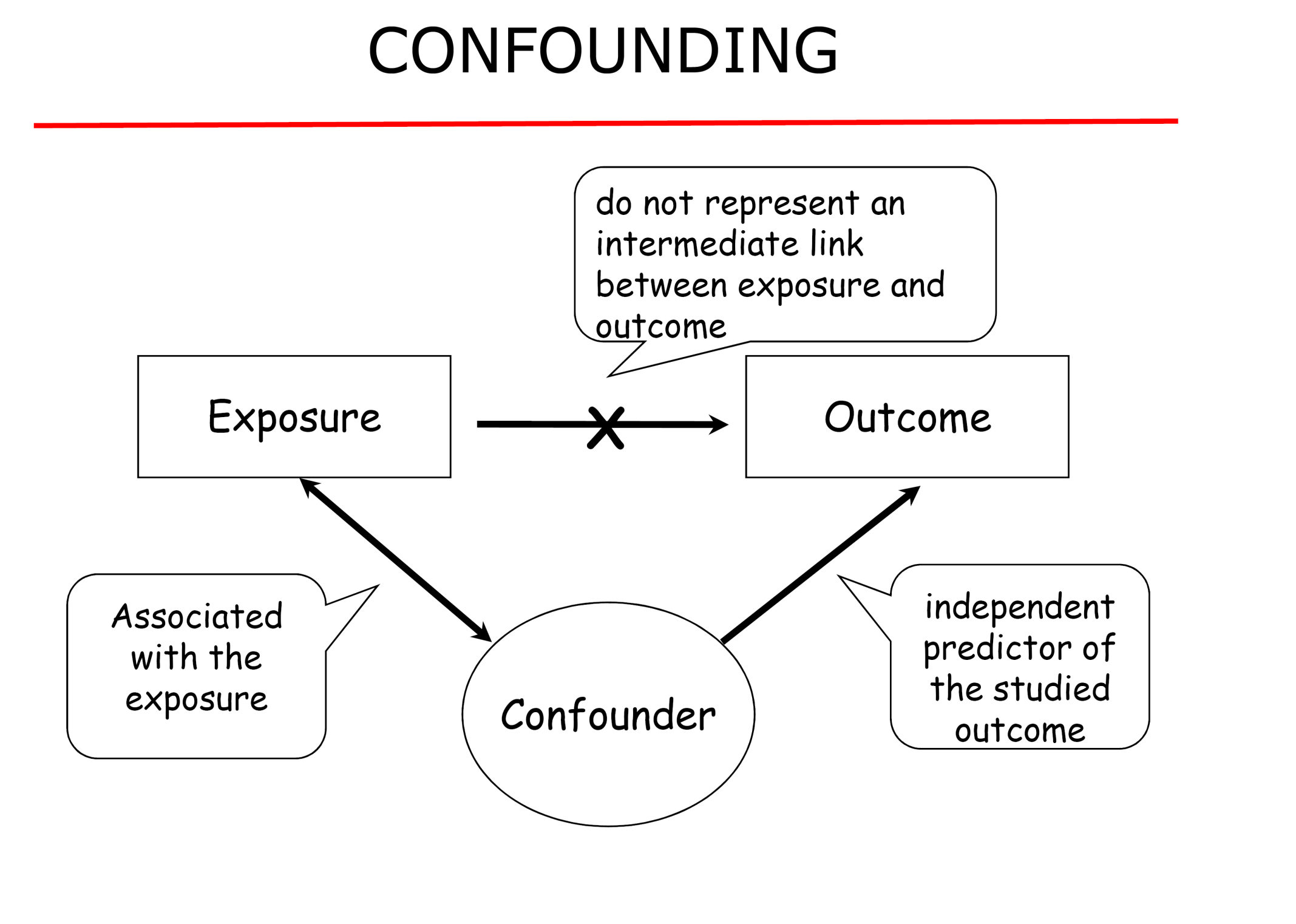 A confusion of effect
Davood Khalili
26
Davood Khalili
27
The most applicable method
Davood Khalili
28
Conclusion
D. Khalili
Conclusion 2
No Research and …
D. Khalili
Conclusion 3
Research by Love . . .
D. Khalili